সবাইকে অনেক অনেক শুভেচ্ছা
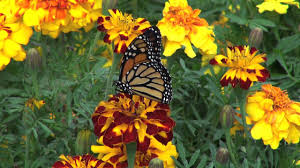 শিক্ষক পরিচিতি                      শারমিন ইসলাম সহকারী শিক্ষক ৯৮ নং শিমুলবাড়িয়া সরকারি প্রাথমিক বিদ্যালয় সাতক্ষীরা সদর, সাতক্ষীরা।
পাঠ পরিচিতি
শ্রেণীঃদ্বিতীয়
বিষয়ঃগণিত
 পাঠঃবাংলাদেশী মুদ্রা ও নোট
শিখনফল
১৫.১.১ :   ১০ টাকা পর্যন্ত প্রচলিত নোট চিনে বলতে পারবে। 

১৫.১.২ :  মুদ্রা ও নোট বিনিময় করতে পারবে।
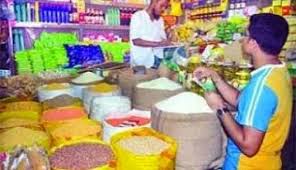 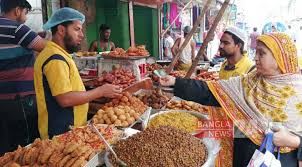 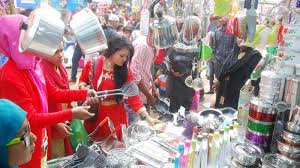 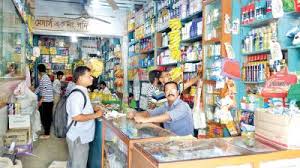 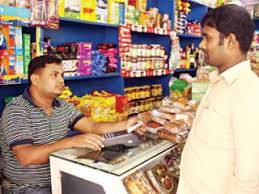 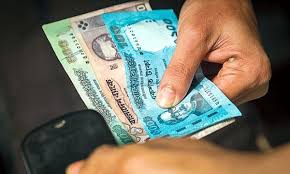 ছবিতে কি দেখতে পাচ্ছ ?
আজ আমরা শিখবো
বাংলাদেশী মুদ্রা ও নোট
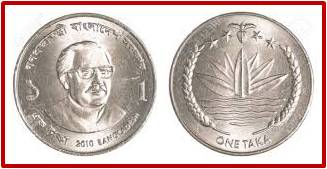 ১ টাকা
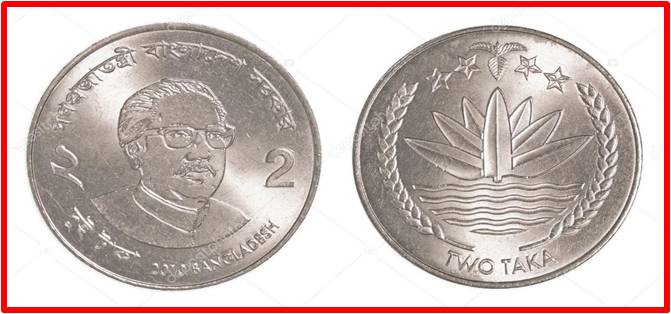 ২ টাকা
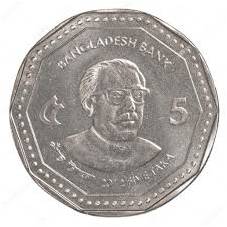 ৫ টাকা
বাংলাদেশী মুদ্রা
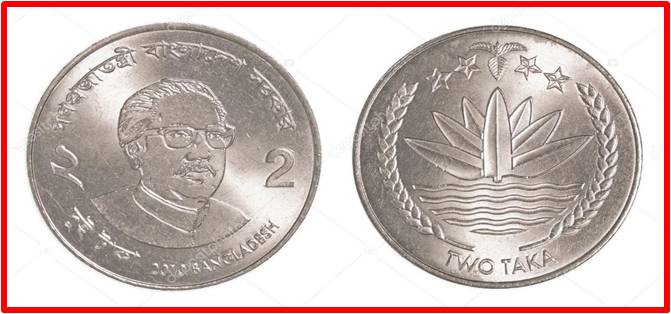 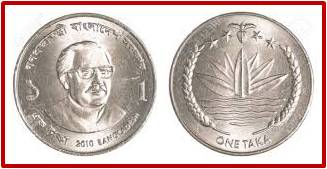 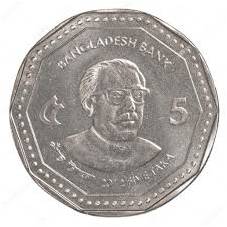 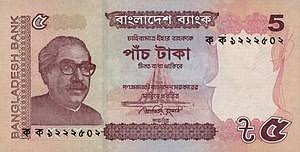 ৫ টাকার নোট
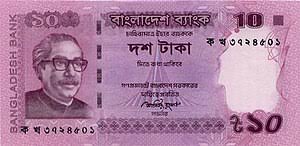 ১০ টাকার নোট
১,২ ও ৫ টাকা ব্যাবহার করে কতভাবে ১০ টাকা তৈরী  করা যায় ?
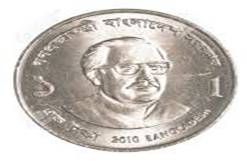 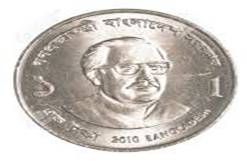 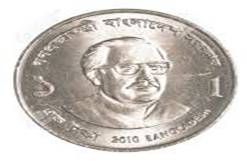 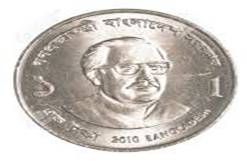 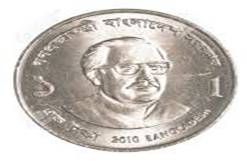 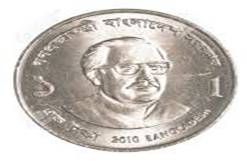 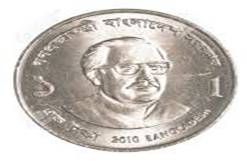 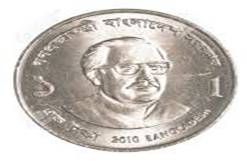 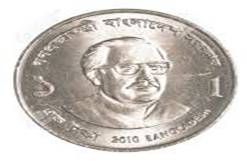 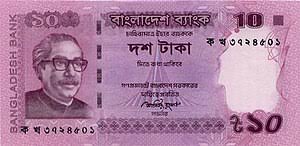 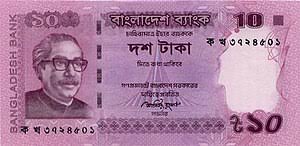 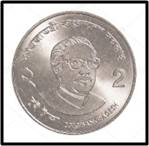 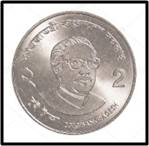 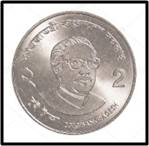 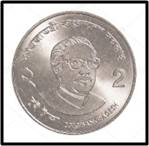 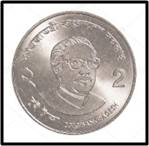 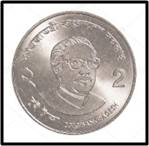 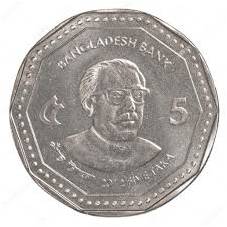 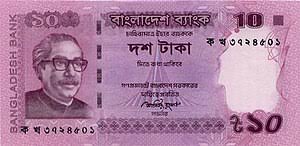 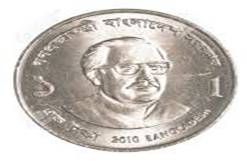 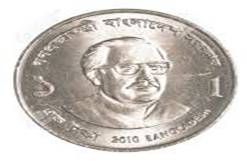 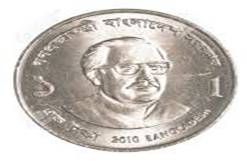 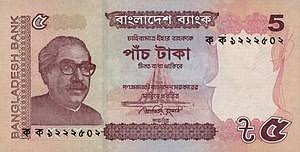 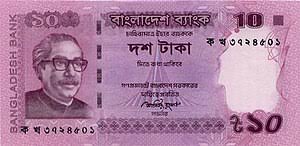 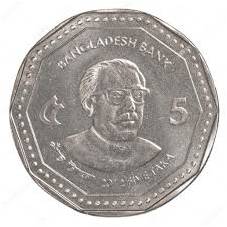 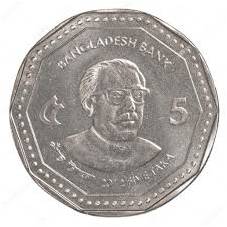 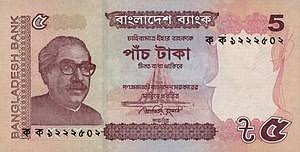 বাংলাদেশী মুদ্রা ও নোট
পাঠ্যবই এর সাথে সংযোগ
দলীয় কাজ
বিভিন্ন মুদ্রা মিলিয়ে ১০ টাকার সমান তৈরী করি
মূল্যায়ন
১,২ ও ৫ টাকার মুদ্রা ও নোট ব্যাবহার করে ২টি উপায়ে ১০ টাকা তৈরী করে দেখাও 

১।
২।
বাড়ির কাজ
প্রত্যেকে বাড়িতে গিয়ে ১,২,৫ টাকার মুদ্রা এবং ৫ টাকা ও ১০ টাকার নোটের ২ পাশে কিসের ছবি আছে তা ভালোভাবে খেয়াল করবে।
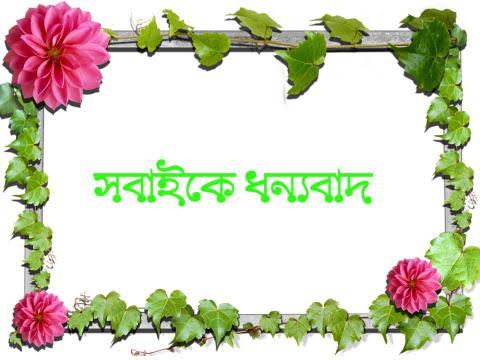